Rodziny zwierząt
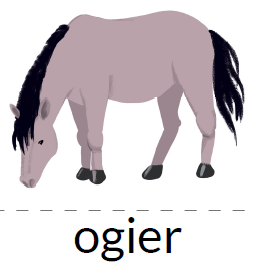 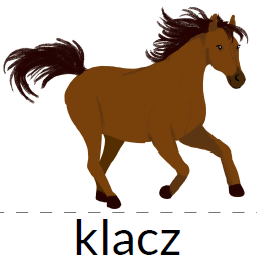 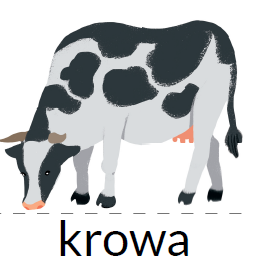 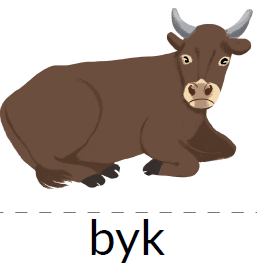 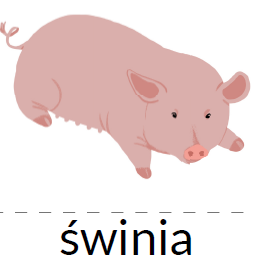 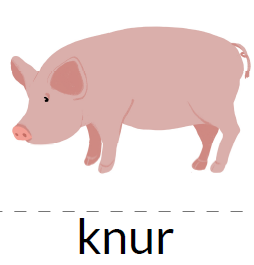 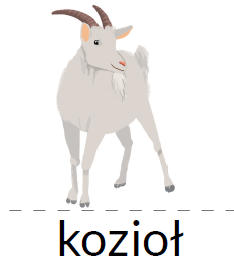 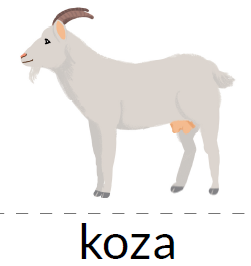 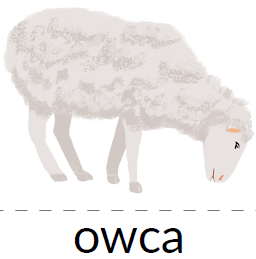 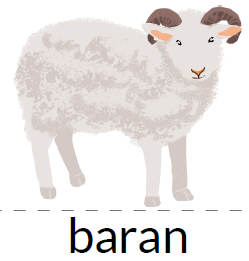 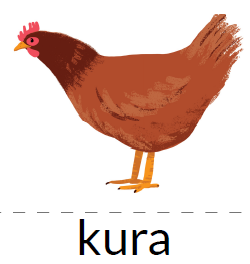 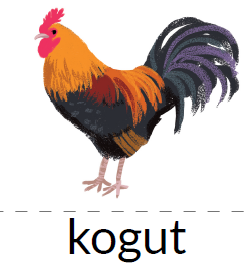 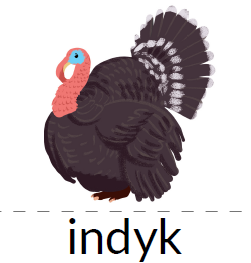 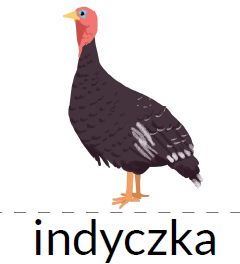 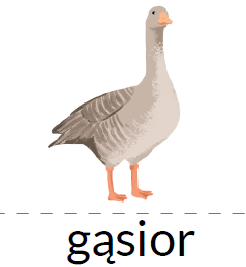 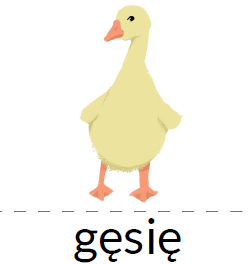 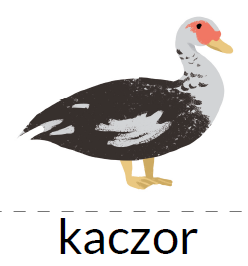 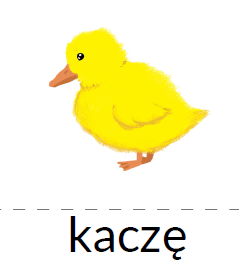 Ilustracje zwierząt pochodzą z  miesięcznika Bliżej Przedszkola, kwiecień 2019.